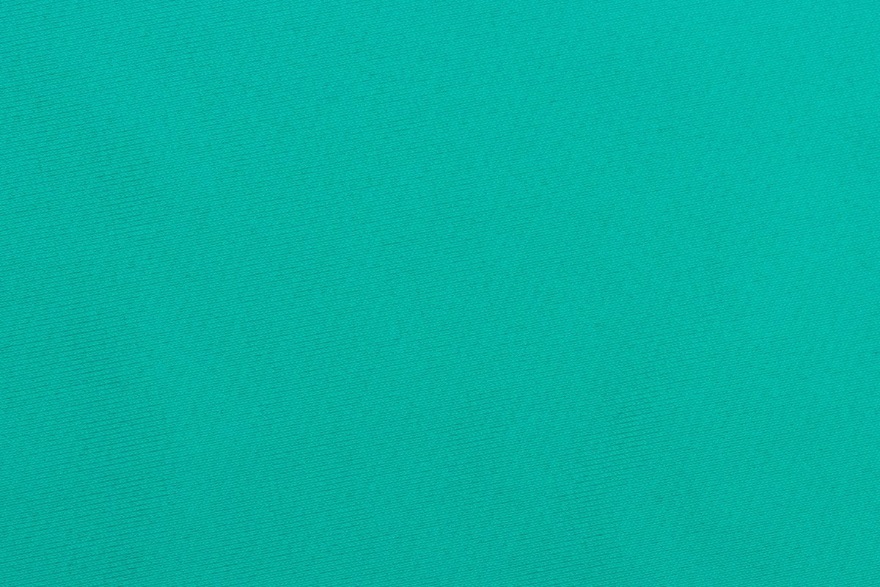 СЕРГЕЙАЛЕКСАНДРОВИЧ 
ЕСЕНИН
Есенин с детства не хотел быть обычным рабочим человеком, чем вызывал негодование у старшего поколения и непонимание у сверстников. Первые стихи он сочинил в 8 лет.
Первое время после окончания школы будущий поэт работал в лавке у мясника, но пробиться в литературу уже тогда было его целью. 
Поэтому вскоре Есенин устроился в типографию: хоть и простым рабочим, но поближе к издательскому делу. 
 Сергей с юности увлекался кулачными боями и был, по воспоминаниям современников, довольно сильным бойцом. 
Поэт тонко чувствовал красоту природы, с любил животных и часто подкармливал бродячих собак. Некоторое время он даже был вегетарианцом.
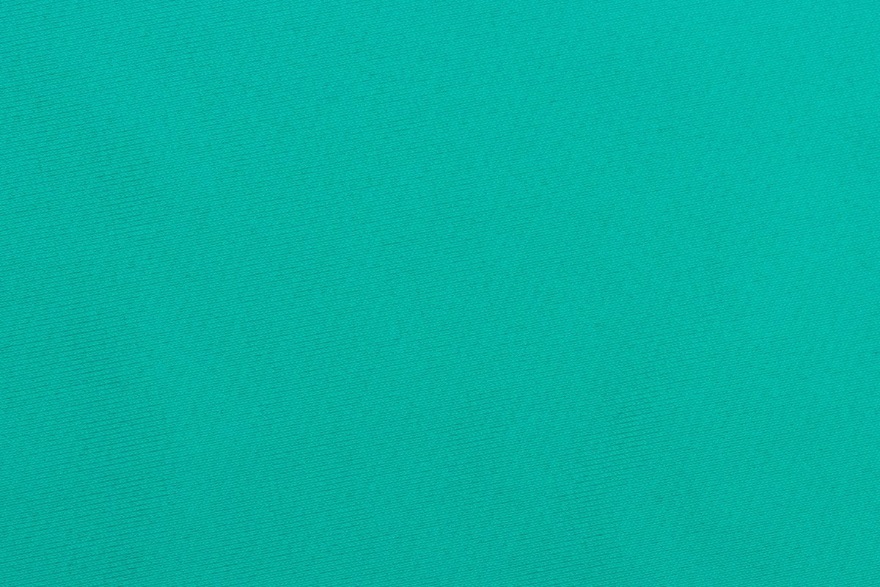 6)Своим учителем Есенин называл А. Блока. 
7) Всю жизнь у поэта был заметный рязанский акцент. 
8) У Есенина с Маяковским была взаимная нелюбовь. Они не стеснялись в выражениях и открыто устраивали ссоры. “Вырос с версту ростом и думает, мы испугались” – возмущался Сергей Александрович (рост 168 см.) Несмотря на все выпады и переругивания, поэты уважали творчество друг друга.
 9) До революции Есенин общался с царской семьей, посвящал стихи юным царевнам. Даже знаменитый Григорий Распутин покровительствовал ему. 
10) Когда Есенина призвали на войну, именно Распутин помог ему и Н.А.Клюеву добиться назначения на военно-санитарный поезд под покровительством императрицы.
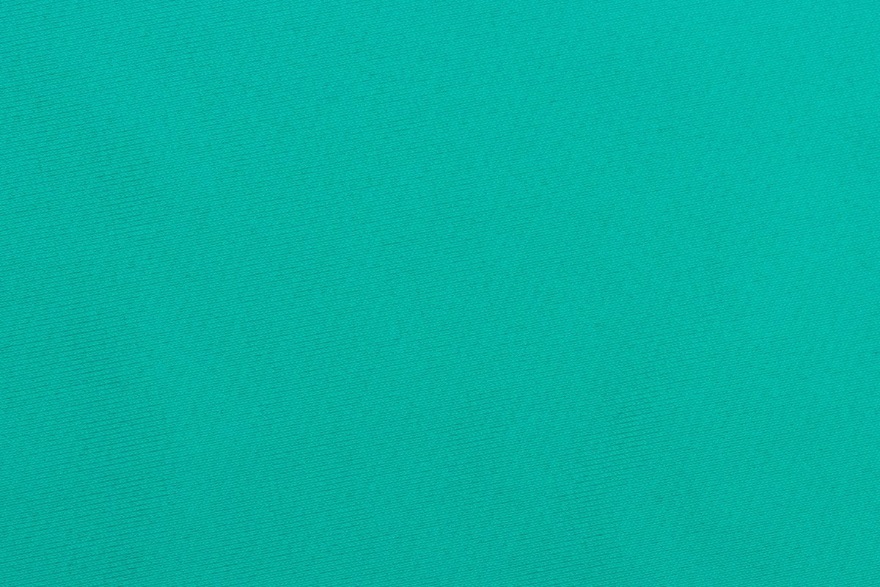 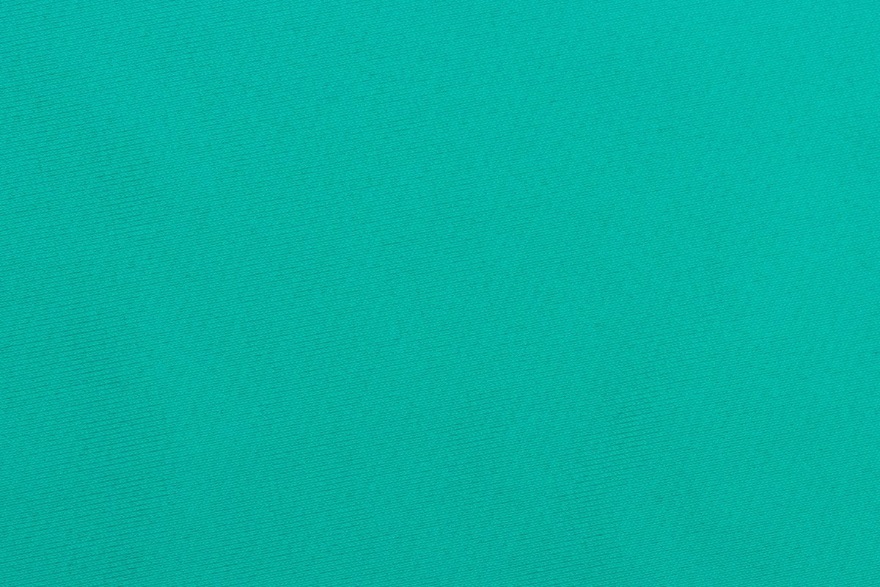 Самоубийство посчитали убийством.
В 1970–1980-е годы следователь Московского уголовного розыска полковник в отставке Эдуард Хлысталов заявил, что Есенина заказали, а суицид — инсценировка.
Сторонники этой версии уверяют, что нужно внимательнее смотреть на посмертные фотографии Есенина в высоком качестве. Там якобы можно увидеть, что перед смертью поэт был избит. По их мнению, в пользу этой версии говорят детали жизнь поэта: современники Есенина утверждали, что он в юности увлекался кулачными боями и считался довольно сильным бойцом, который мог оказать активное сопротивление потенциальным убийцам.
На руках у Есенина были порезы. Есть версия, что в номере отеля, где он жил, не было чернил. В связи с этим он писал стихи кровью. Об этом сказал друг Есенина Вольф Эрлих, кто самый первый увидел мертвого Есенина.

В «убийстве» Есенина даже появились подозреваемые. Самые популярные — агенты ОГПУ во главе с Яковом Блюмкиным. По словам поэта и литературоведа Даны Курской, в день смерти Есенина Блюмкин был в Гималаях
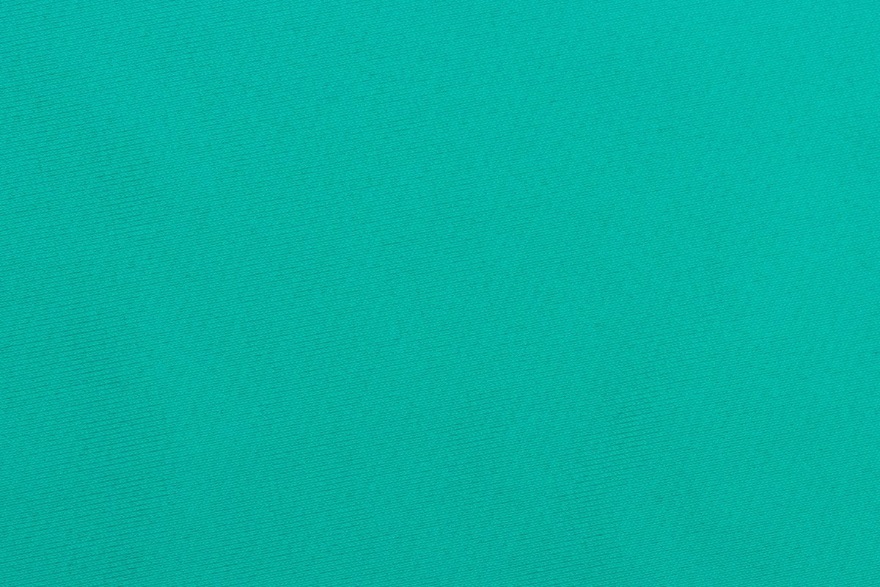 Причина смерти Сергея Есенина

По общепринятой, официальной версии Есенин, в возрасте 30 лет повесился. Однако, масштаб личности Есенина настолько велик, а одиозные поступки и привычки Сергея Александровича, сложные отношения с действующей властью и уголовным кодексом открывают широкое поле для споров о причинах гибели поэта. Пожалуй, даже у Сталина меньше адептов альтернативной версии смерти. С легкой руки Эдуарда Хлысталова в народные массы ушли ряд вопросов и противоречивых фактов, касательно смерти Есенина. В распоряжении любого желающего оказываются весьма качественные посмертные снимки и посмертные маски Сергея Александровича, документы уголовного дела, свидетельские показания, что позволяет каждому человеку, посмотревшему сериал с Безруковым, составить собственное «истинно правильное» представление о картине трагедии.
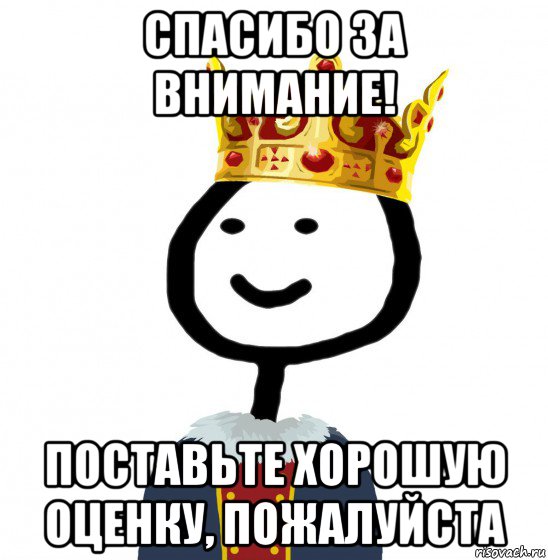